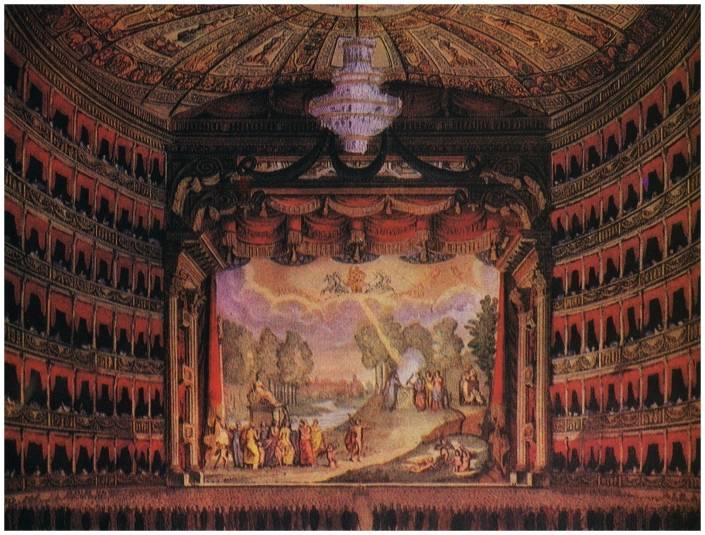 ОПЕРА
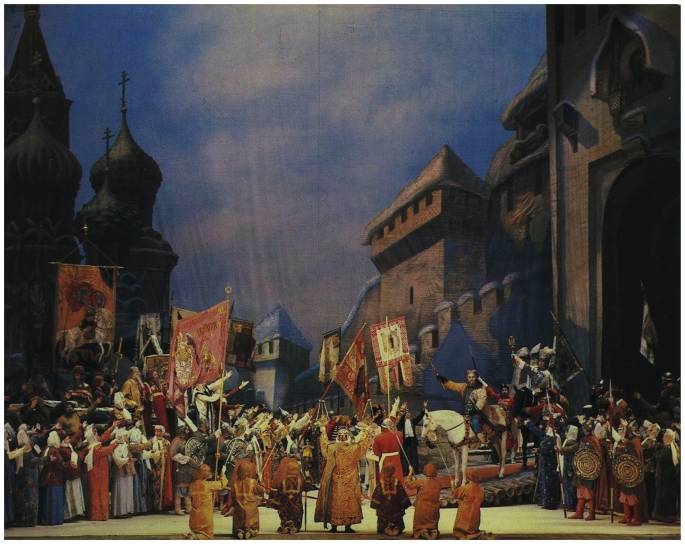 Опера - это музыкальный спектакль, в котором главным выразительным средством является пение.
ИТАЛИЯ
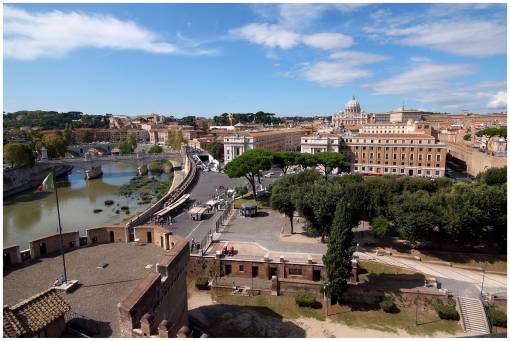 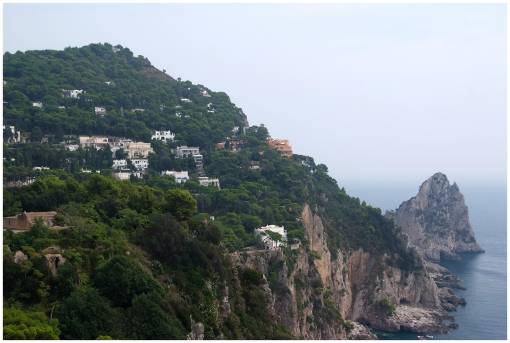 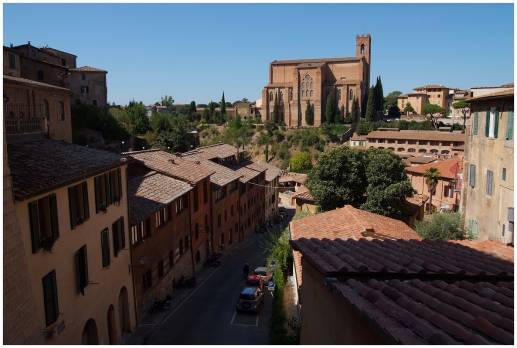 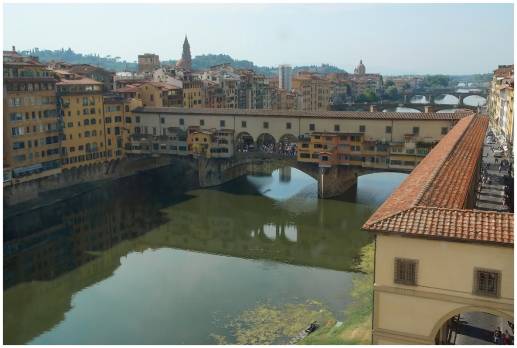 …Все те искусства, которые служат к развитию лучших духовных сил человека, имеют сродство и связаны между собой как будто некою общей цепью.
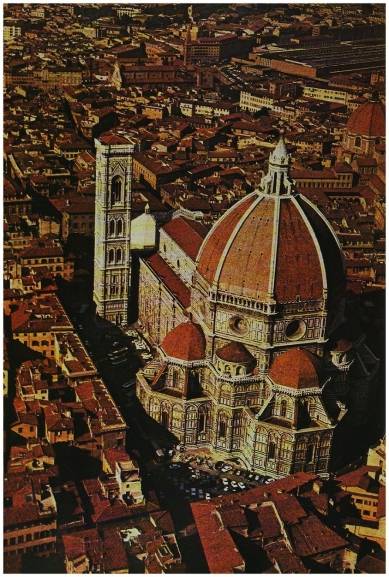 Цицерон
ФЛОРЕНЦИЯ
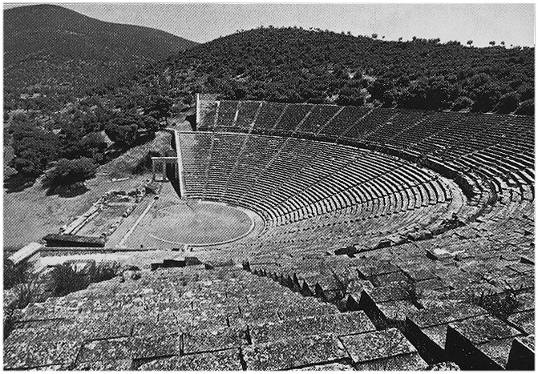 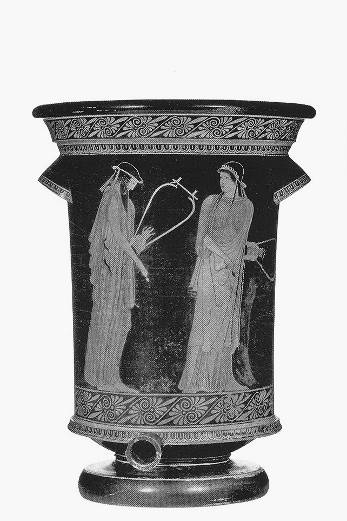 АНТИЧНЫЙ ТЕАТР В ЭПИДАВРЕ. V-IV ВВ. ДО Н. Э.
САФО И АЛКЕЙ. ПОЭТЫ VII В. ДО Н.Э. РОСПИСЬ КРАТЕРА. 
V В. ДО Н.Э.
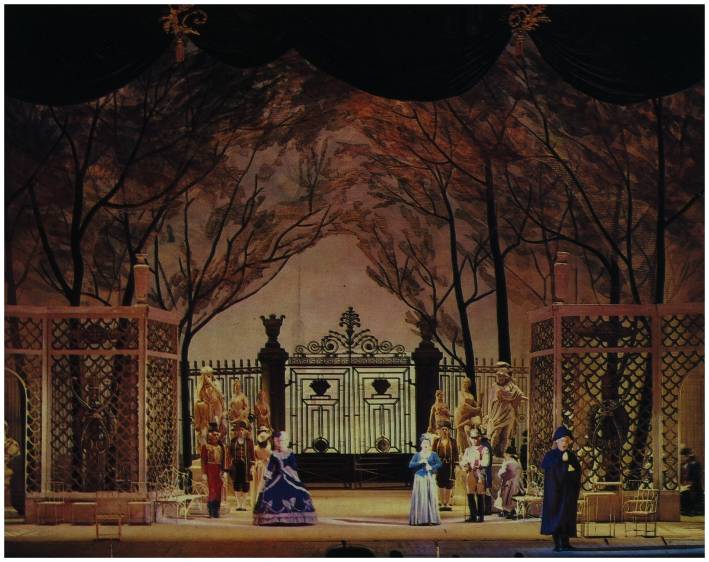 Содержание оперного спектакля раскрывается при помощи музыки, сценического действия, декораций и танца.
Декорация – это оформление сцены и спектакля, общий вид места действия.
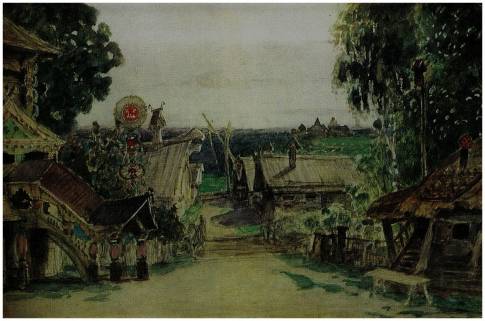 ХУДОЖНИК А.ВАСНЕЦОВ
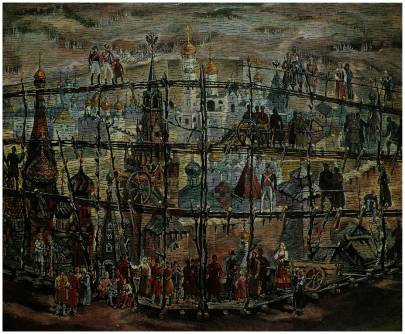 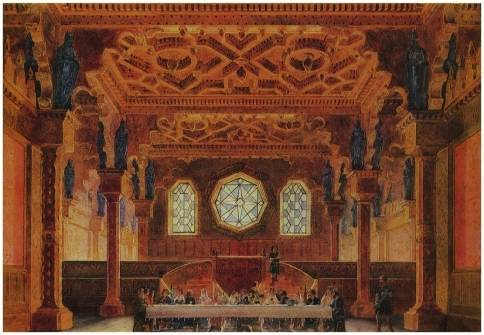 ХУДОЖНИК И.СУМБАТАШВИЛИ
ХУДОЖНИК А.РОЛЛЕР
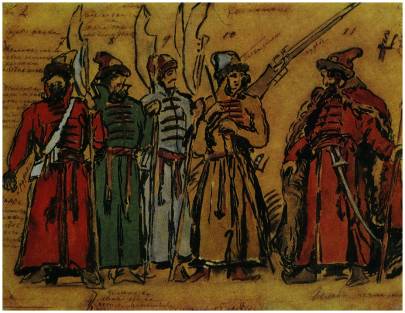 ЭСКИЗЫ КОСТЮМОВ
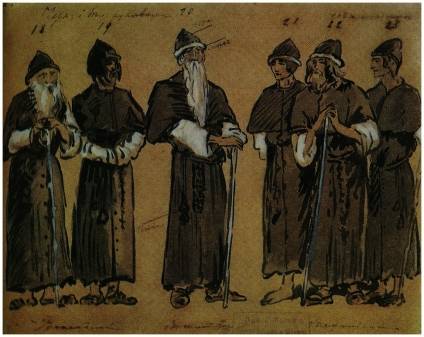 ХУДОЖНИК  К.КОРОВИН
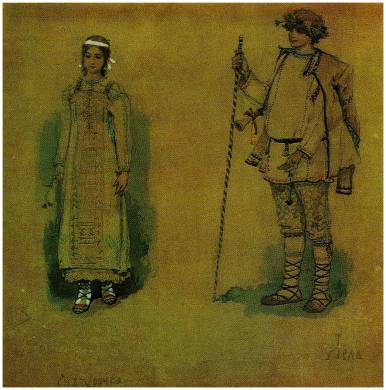 ХУДОЖНИКИ  Ф.ШЛОССМАН  И  Х.ЛООСЕН
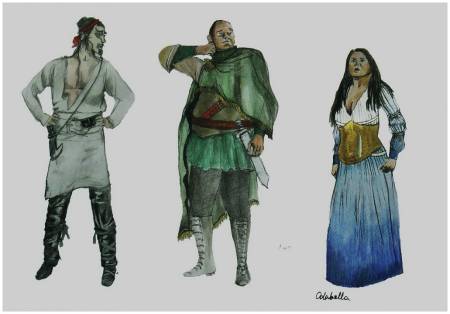 ХУДОЖНИК В.ВАСНЕЦОВ
Либретто – это литературный текст оперы. Текст может быть издан отдельной книжечкой небольшого формата. Она тоже называется «либретто».
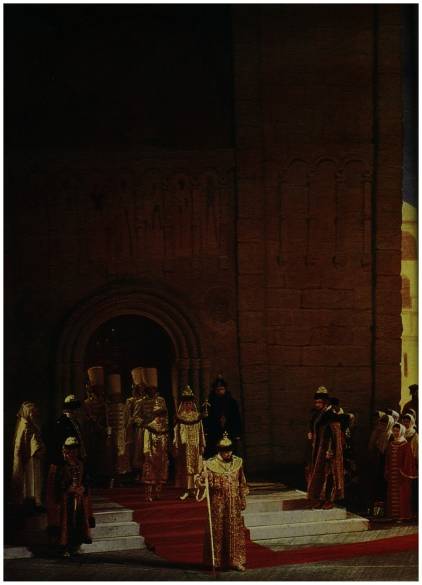 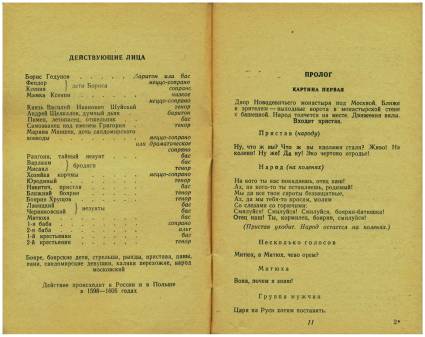 СТРОЕНИЕ ОПЕРЫ
сцены
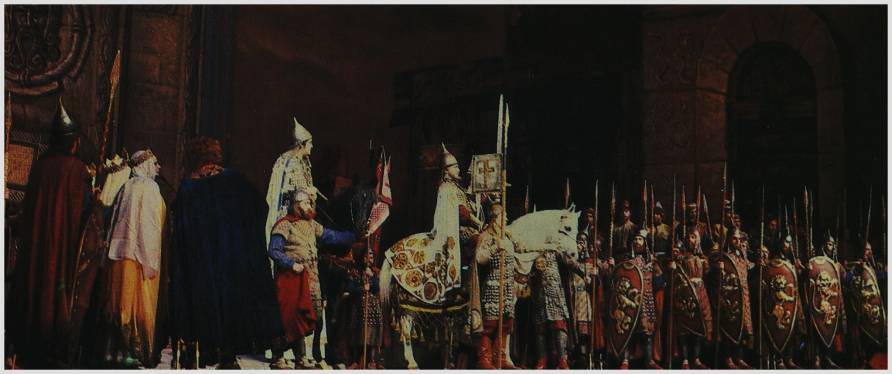 Опера может начинаться с пролога (вступительной картины), а заканчиваться эпилогом (заключительной картиной).
ВОКАЛЬНЫЕ НОМЕРА
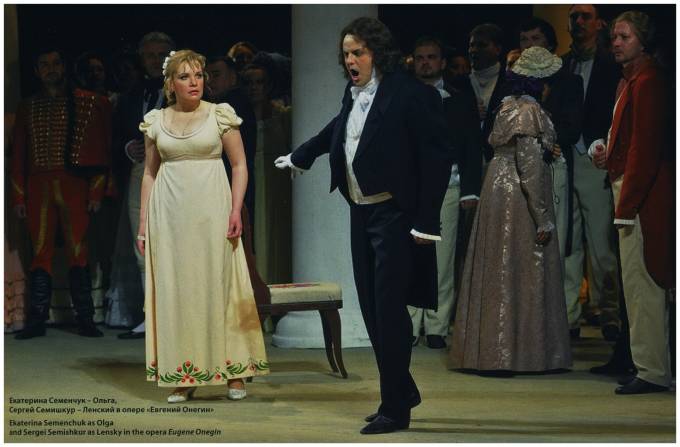 Вокальные номера – это законченные эпизоды для вокального исполнения. Их можно разделить на сольные, ансамблевые и хоровые.
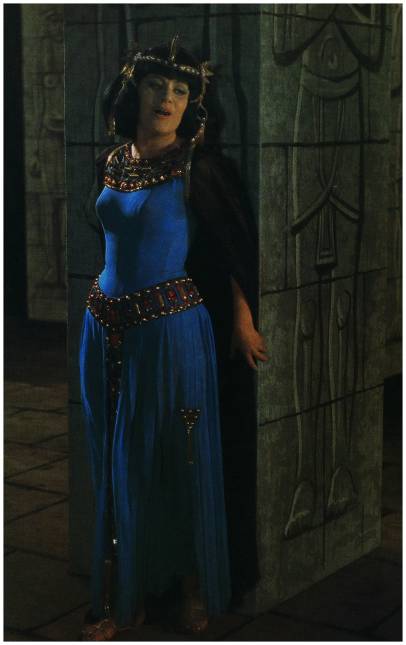 Сольные номера предназначены для 
одного исполнителя.
Ария – это основное средство музыкальной характеристики оперного героя. 
Итальянское слово «ария» переводится как «песня», «воздух», «дыхание».
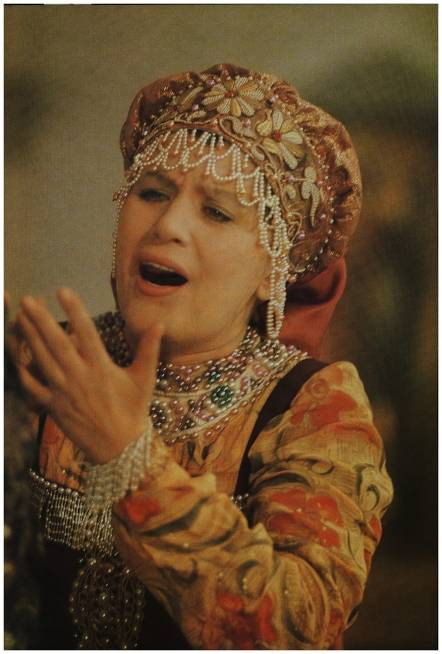 К разновидностям арии относятся: ариозо, ариетта, каватина.
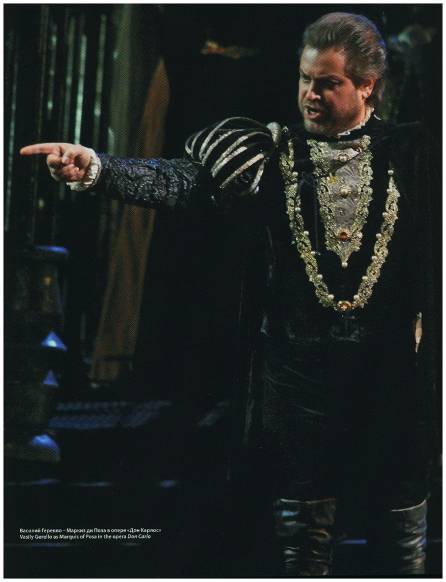 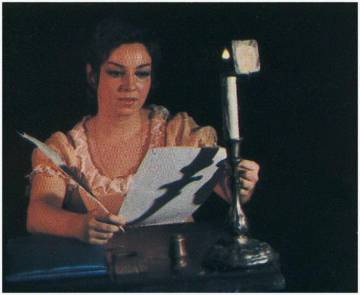 К сольным номерам 
относятся песня, 
романс и монолог.
Монолог – сольное музыкальное высказывание персонажа, написанное в свободной форме.
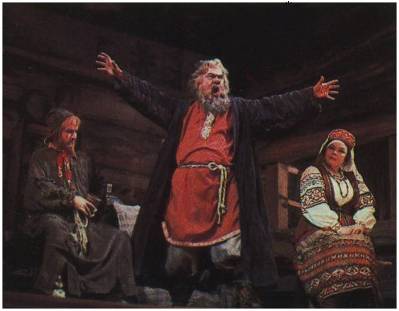 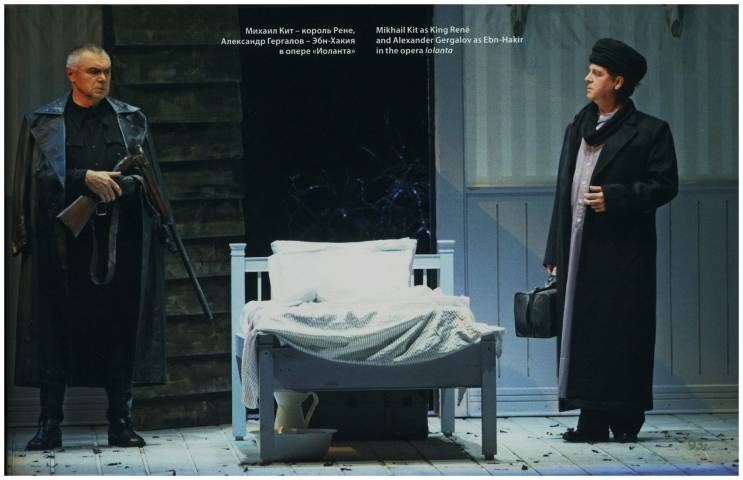 Речитатив – род вокальной музыки, основанный на речевых интонациях.
АНСАМБЛИ
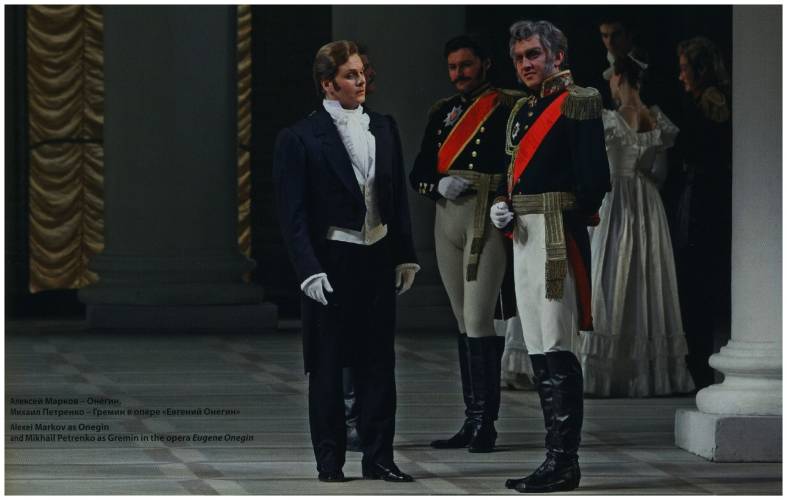 Ансамблевые номера предназначены для нескольких исполнителей.
К ним относятся дуэт, терцет (или трио), квартет, квинтет и т. д.
Названия ансамблевых номеров – это латинские и итальянские термины, которые указывают количество певцов в ансамбле.
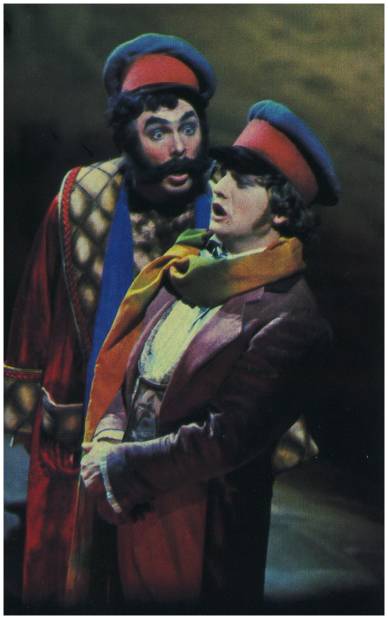 ХОРОВЫЕ НОМЕРА
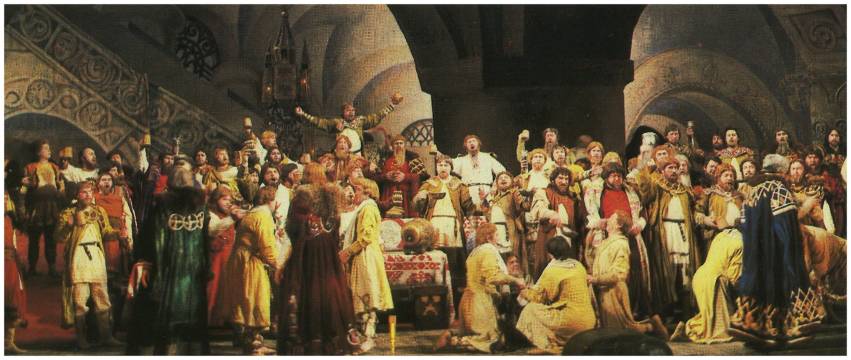 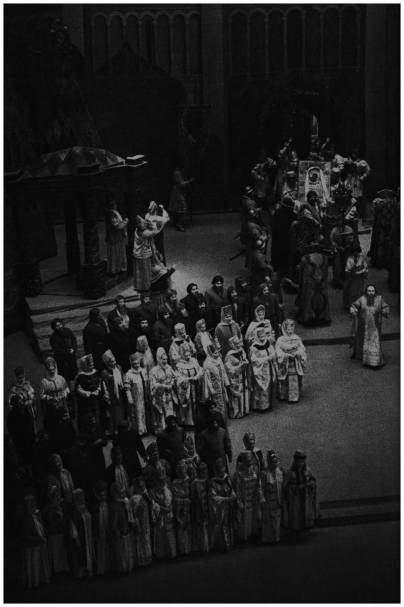 Хоровые номера – это номера для коллектива исполнителей. Они различаются по составу хоров: мужской, женский, смешанный, детский, хор мальчиков.
ПЕВЧЕСКИЕ ГОЛОСА
Певческие голоса различаются по высоте и характеру звучания – тембру.
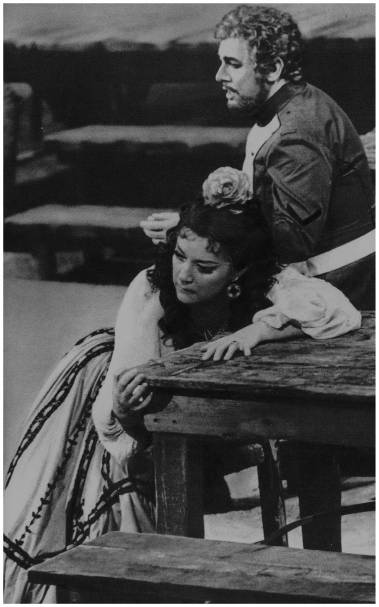 ЖЕНСКИЕ ГОЛОСА
Сопрано
Меццо-сопрано
Контральто
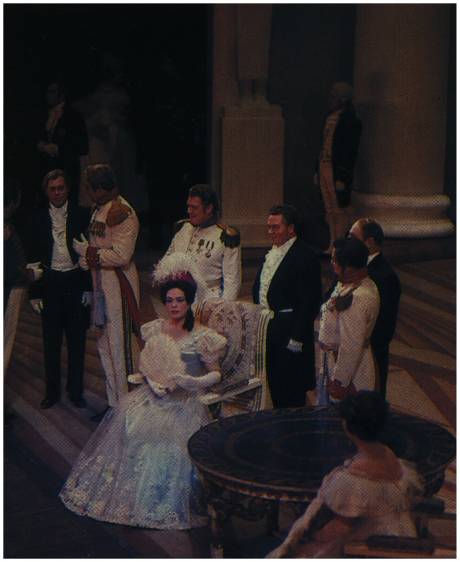 Роли юношей и мальчиков-подростков часто пишутся для контральто.
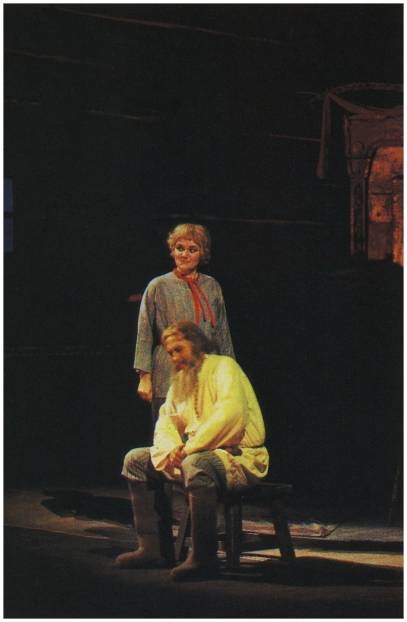 МУЖСКИЕ ГОЛОСА
Тенор
Баритон
Бас
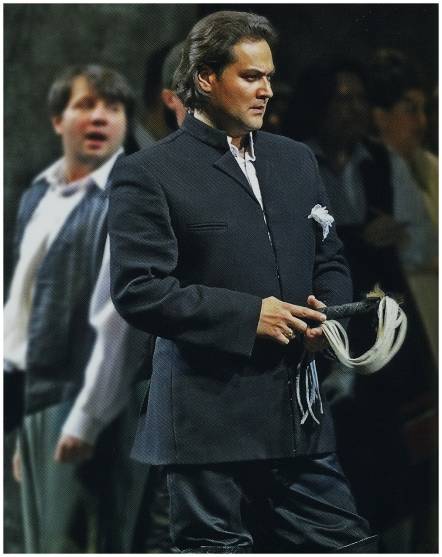 ОРКЕСТР
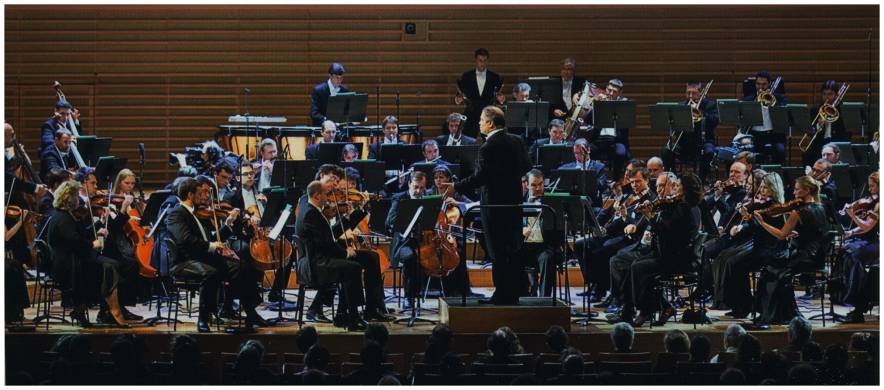 Оркестр Мариинского театра под управлением Валерия Гергиева
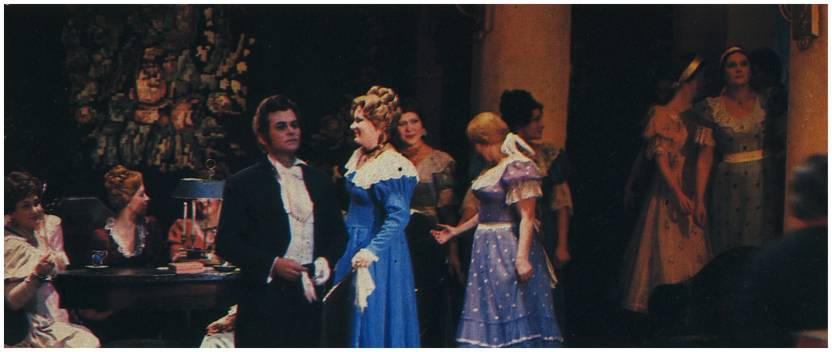 «…дело оркестровки… дорисовать для слушателей те черты, которых нет и не может быть в вокальной мелодии, всегда несколько неопределённой в отношении драматического смысла: оркестр должен придать музыкальной мысли определённое движение и колорит – одним словом, придать ей характер, жизнь».
                                                                                             М.И.Глинка
Лейтмотив – это музыкальная тема, связанная с определённым персонажем, чувством, явлением или идеей данного произведения.
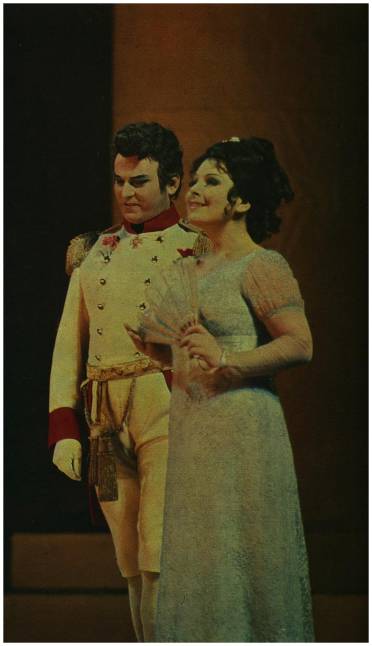 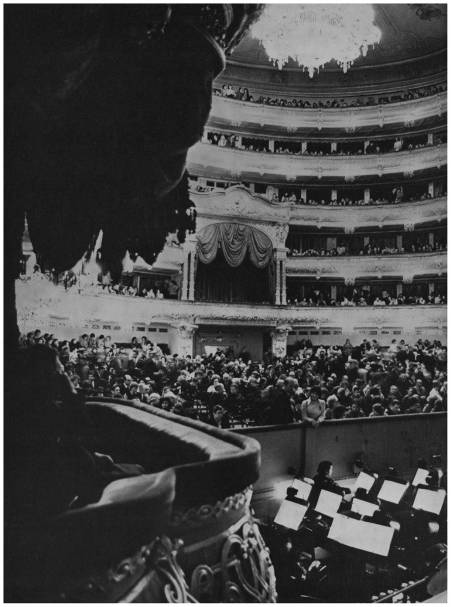 Оркестровые номера – это законченные эпизоды для инструментального исполнения. К ним относятся увертюра, музыкальный антракт, балетные сцены и музыкальные картины.
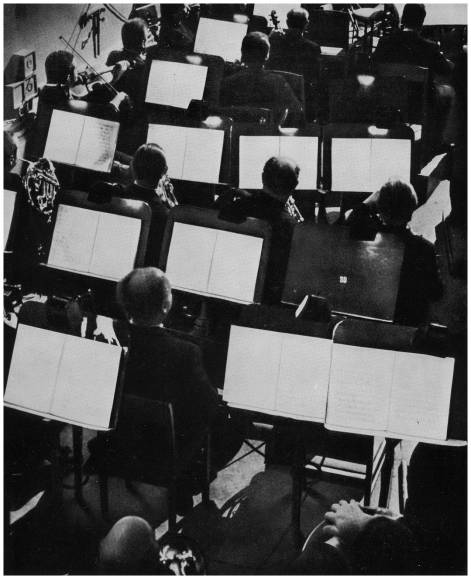 Музыкальный антракт – это оркестровое вступление к какому-либо действию оперы.
Музыкальные картины – это программная музыка, связанная с изображением таких моментов в развитии сюжета, которые трудно показать на сцене.
БАЛЕТНЫЕ СЦЕНЫ
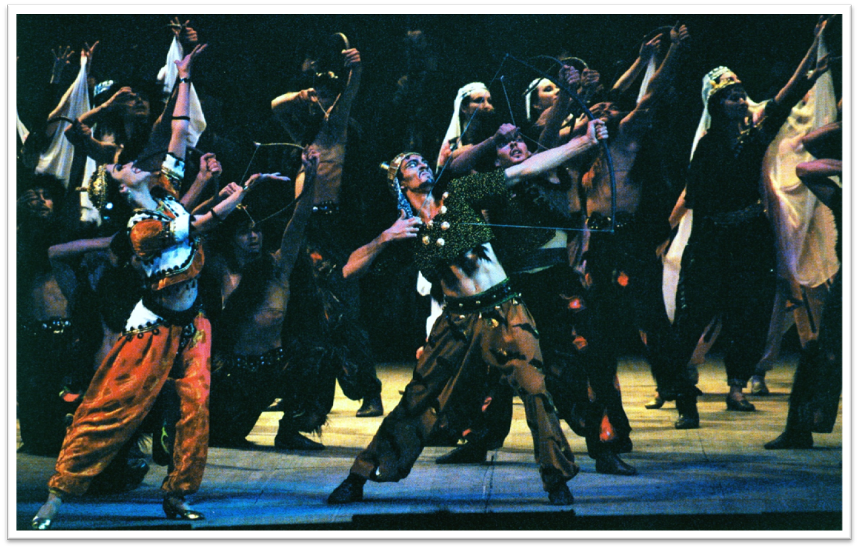 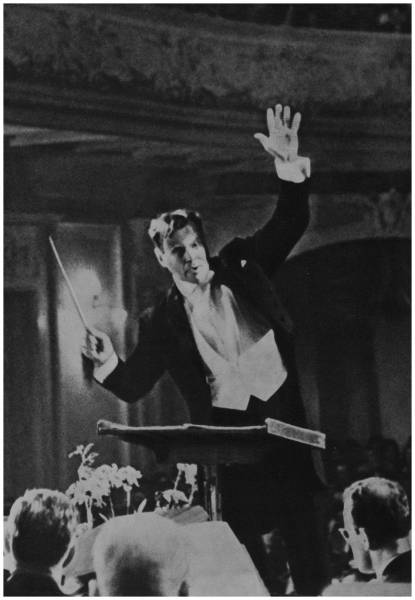 Увертюра – оркестровое вступление к опере.
Дирижёр Евгений Светланов
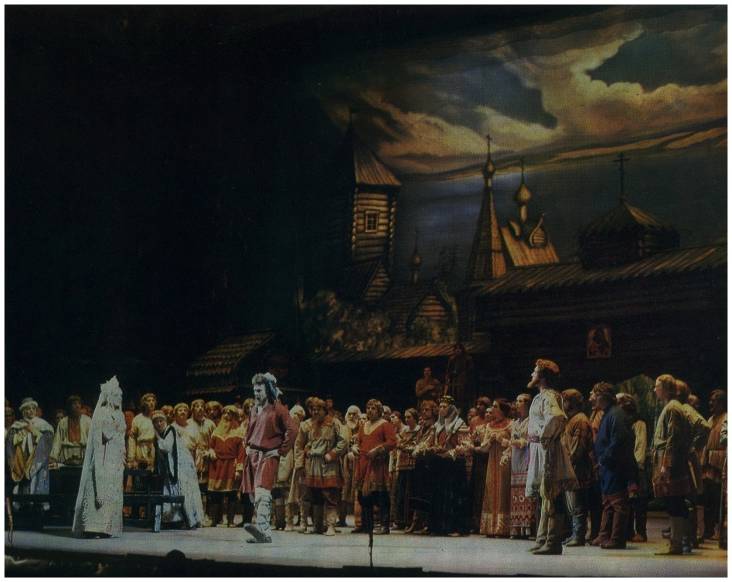 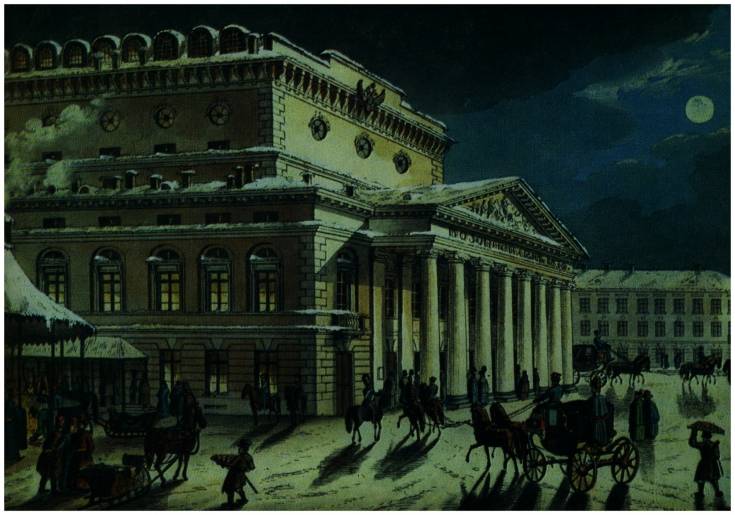 …Относитесь к опере без всякой предвзятости. Опера-искусство демократическое и доступно каждому, кто хочет им воспользоваться. Познакомьтесь с оперой, быть может, вы её полюбите, и она обогатит вас духовно. Понять оперу не так уж трудно. Надо только захотеть!
                                                     Борис Покровский. «Путешествие в страну ОПЕРА»
В ПРЕЗЕНТАЦИИ ИСПОЛЬЗОВАНЫ МАТЕРИАЛЫ ИЗ  СЛЕДУЮЩИХ ИСТОЧНИКОВ :
 
1.ФОТОМАТЕРИАЛЫ :
АЛЬБОМЫ ИЗ СЕРИИ «ЧЕЛОВЕК. СОБЫТИЯ. ВРЕМЯ» - МОСКВА, «МУЗЫКА», 1987,1988,1990гг.; 
 БУКЛЕТ «МАРИИНСКИЙ ТЕАТР.БАЛЕТ.»2003г.;
-ХVIII МУЗЫКАЛЬНЫЙ ФЕСТИВАЛЬ «ЗВЕЗДЫ БЕЛЫХ НОЧЕЙ»2010г.        (БУКЛЕТ);
КОМПЛЕКТ ФОТООТКРЫТОК «БОЛЬШОЙ ТЕАТР. ОПЕРА» - МОСКВА, «ПЛАНЕТА»,1985г.;
ПАОЛА ВОЛКОВА «МОСТ ЧЕРЕЗ БЕЗДНУ» - М.:ЗЕБРА Е, 2013г.;
-РЕНА ШЕЙКО «ЕЛЕНА ОБРАЗЦОВА» - МОСКВА, «ИСКУССТВО»,1983г.;
-ФОТОГРАФИИ ЛЮБОВИ КРЮЧКОВОЙ.

2.УЧЕБНОЕ ПОСОБИЕ  Я.Е.ОСТРОВСКОЙ ,Л.А.ФРОЛОВОЙ «МУЗЫКАЛЬНАЯ ЛИТЕРАТУРА» , 1-Й ГОД ОБУЧЕНИЯ .
АВТОР ПРЕЗЕНТАЦИИ  - ПРЕПОДАВАТЕЛЬ ТЕОРЕТИЧЕСКИХ ДИСЦИПЛИН МОБУДОД «ВОЛХОВСКАЯ ДМШ ИМ.Я.СИБЕЛИУСА» 
 НАТАЛЬЯ СИДОРОВА